CS 61C: Great Ideas in Computer Architecture

Virtual Memory
Instructor:  Justin Hsia
7/30/2012
Summer 2012 -- Lecture #24
1
Review of Last Lecture (1/2)
Multiple instruction issue increases max speedup, but higher penalty for a stall
Superscalar because can achieve CPI < 1
Requires a significant amount of extra hardware
Employ more aggressive scheduling techniques to increase performance
Register renaming
Speculation (guessing)
Out-of-order execution
7/30/2012
Summer 2012 -- Lecture #24
2
Agenda
Virtual Memory
Page Tables
Administrivia
Translation Lookaside Buffer (TLB)
VM Performance
7/30/2012
Summer 2012 -- Lecture #24
3
Memory Hierarchy
Upper Level
Regs
Faster
Instr Operands
Earlier:Caches
L1 Cache
Blocks
L2 Cache
Blocks
Memory
Next Up:
VirtualMemory
Pages
Disk
Files
Larger
Tape
Lower Level
7/30/2012
Summer 2012 -- Lecture #24
4
Memory Hierarchy Requirements
Principle of Locality 
Allows caches to offer (close to) speed of cache memory with size of DRAM memory
Can we use this at the next level to give speed of DRAM memory with size of Disk memory?

What other things do we need from our memory system?
7/30/2012
Summer 2012 -- Lecture #24
5
Memory Hierarchy Requirements
Allow multiple processes to simultaneously occupy memory and provide protection
Don’t let programs read from or write to each other’s memories
Give each program the illusion that it has its own private address space (via translation)
Suppose code starts at address 0x00400000, then different processes each think their code resides at the same address
Each program must have a different view of memory
7/30/2012
Summer 2012 -- Lecture #24
6
Virtual Memory
Next level in the memory hierarchy
Provides illusion of very large main memory
Working set of “pages” residing in main memory (subset of all pages residing on disk)
Main goal:  Avoid reaching all the way back to disk as much as possible
Additional goals:
Let OS share memory among many programs and protect them from each other
Each process thinks it has all the memory to itself
7/30/2012
Summer 2012 -- Lecture #24
7
Virtual to Physical Address Translation
Program operates in its virtual address space
Physical memory (including caches)
Virtual
Address (VA)
(inst. fetch
load, store)
Physical
Address (PA)
(inst. fetch
load, store)
HW mapping
Each program operates in its own virtual address space and thinks it’s the only program running
Each is protected from the other
OS can decide where each goes in memory
Hardware gives virtual  physical mapping
7/30/2012
Summer 2012 -- Lecture #24
8
VM Analogy (1/2)
Trying to find a book in the UCB system
Book title is like virtual address (VA)
What you want/are requesting
Book call number is like physical address (PA)
Where it is actually located
Card catalogue is like a page table (PT)
Maps from book title to call number
Does not contain the actual that data you want
The catalogue itself takes up space in the library
7/30/2012
Summer 2012 -- Lecture #24
9
VM Analogy (2/2)
Indication of current location within the library system is like valid bit
Valid if in current library (main memory) vs. invalid if in another branch (disk)
Found on the card in the card catalogue
Availability/terms of use like access rights
What you are allowed to do with the book (ability to check out, duration, etc.)
Also found on the card in the card catalogue
7/30/2012
Summer 2012 -- Lecture #24
10
Agenda
Virtual Memory
Page Tables
Administrivia
Translation Lookaside Buffer (TLB)
VM Performance
VM Wrap-up
7/30/2012
Summer 2012 -- Lecture #24
11
Enough space for User D,
but discontinuous 
(“fragmentation problem”)
$base+$bound
$base
First Attempt: Base and Bound Reg
¥
User C
User B
Want: 
Discontinuous mapping
Process size >> mem
  Need to use indirection
User A
OS
0
7/30/2012
Summer 2012 -- Lecture #24
12
Mapping VM to PM
Code
Static
Heap
Virtual Memory
¥
Divide into equal sizedchunks (about 4 KiB - 8 KiB)
Any chunk of Virtual Memory can be assigned to any chunk of Physical Memory (“page”)
Stack
Physical Memory
64 MB
0
0
7/30/2012
Summer 2012 -- Lecture #24
13
Physical
Address
Virtual
Address
page   0
4 Ki
0x00000
0x0000
page 0
4 Ki
page   1
4 Ki
0x01000
0x1000
page 1
4 Ki
...
...
...
page   2
4 Ki
0x02000
...
...
...
page 7
0x7000
4 Ki
0x1F000
page 31
4 Ki
Physical
Memory
Virtual Memory
Paging Organization
Here assume page size is 4 KiB
Page is both unit of mapping and unit of transfer between disk and physical memory
Addr
Trans
MAP
7/30/2012
Summer 2012 -- Lecture #24
14
Virtual Memory Mapping Function
How large is main memory?  Disk?
Don’t know!  Designed to be interchangeable components
Need a system that works regardless of sizes
Use lookup table (page table) to deal with arbitrary mapping
Index lookup table by # of pages in VM (not all entries will be used/valid)
Size of PM will affect size of stored translation
7/30/2012
Summer 2012 -- Lecture #24
15
Address Mapping
Pages are aligned in memory
Border address of each page has same lowest bits
Page size is same in VM and PM, so denote lowest O = log2(page size/B) bits as page offset
Use remaining upper address bits in mapping
Tells you which page you want (similar to Tag)
Page Offset
Physical Page #
Virtual Page #
Page Offset
Not necessarily the same size
Same Size
7/30/2012
Summer 2012 -- Lecture #24
16
Address Mapping: Page Table
Page Table functionality:
Incoming request is Virtual Address (VA), want Physical Address (PA)
Physical Offset = Virtual Offset  (page-aligned)
So just swap Virtual Page Number (VPN) for Physical Page Number (PPN)

Implementation?
Use VPN as index into PT
Store PPN and management bits (Valid, Access Rights)
Does NOT store actual data (the data sits in PM)
Physical Page #
Virtual Page #
Page Offset
Page Offset
7/30/2012
Summer 2012 -- Lecture #24
17
Virtual Address:
VPN
offset
Page Table Layout
Page Table
3) Combine PPN and offset
+
2) Check Valid and Access Rights bits
1) Index into PT using VPN
Physical
Address
4) Use PA to access memory
7/30/2012
Summer 2012 -- Lecture #24
18
Page Table Entry Format
Contains either PPN or indication not in main memory
Valid = Valid page table entry
1  virtual page is in physical memory
0  OS needs to fetch page from disk
Access Rights checked on every access to see if allowed (provides protection)
Read Only:  Can read, but not write page
Read/Write:  Read or write data on page
Executable:  Can fetch instructions from page
7/30/2012
Summer 2012 -- Lecture #24
19
Page Tables (1/2)
A page table (PT) contains the mapping of virtual addresses to physical addresses
Page tables located in main memory – Why?
Too large to fit in registers (220 entries for 4 KiB pages)
Faster to access than disk and can be shared by multiple processors
The OS maintains the PTs
Each process has its own page table
“State” of a process is PC, all registers, and PT
OS stores address of the PT of the current process in the Page Table Base Register
7/30/2012
Summer 2012 -- Lecture #24
20
Page Tables (2/2)
Solves fragmentation problem: all pages are the same size, so can utilize all available slots
OS must reserve “swap space” on diskfor each process
Running programs requires hard drive space!
To grow a process, ask Operating System
If unused pages in PM, OS uses them first
If not, OS swaps some old pages (LRU) to disk
7/30/2012
Summer 2012 -- Lecture #24
21
Paging/Virtual Memory Multiple Processes
Page
Table A
Page
Table B
User A: Virtual Memory
User B: Virtual Memory
¥
Physical
 Memory
¥
Stack
Stack
64 MB
Heap
Heap
Static
Static
0
Code
Code
0
0
7/30/2012
Summer 2012 -- Lecture #24
22
Review: Paging Terminology
Programs use virtual addresses (VAs)
Space of all virtual addresses called virtual memory (VM)
Divided into pages indexed by virtual page number (VPN)
Main memory indexed by physical addresses (PAs)
Space of all physical addresses called physical memory (PM)
Divided into pages indexed by physical page number (PPN)
7/30/2012
Summer 2012 -- Lecture #24
23
Question:  How many bits wide are the following fields?

  16 KiB pages
  40-bit virtual addresses
  64 GiB physical memory
26		26
☐
24		20
☐
22		22
VPN	PPN
☐
26		22
☐
24
Agenda
Virtual Memory
Page Tables
Administrivia
Translation Lookaside Buffer (TLB)
VM Performance
VM Wrap-up
7/30/2012
Summer 2012 -- Lecture #24
25
Administrivia (1/2)
Project 3 (individual) due Sunday 8/5
Final Review – Friday 8/3, 3-6pm in 306 Soda
Final – Thurs 8/9, 9am-12pm, 245 Li Ka Shing
Focus on 2nd half material, though midterm material still fair game
MIPS Green Sheet provided again
Two-sided handwritten cheat sheet
Can use the back side of your midterm cheat sheet!
7/30/2012
Summer 2012 -- Lecture #24
26
Administrivia (2/2)
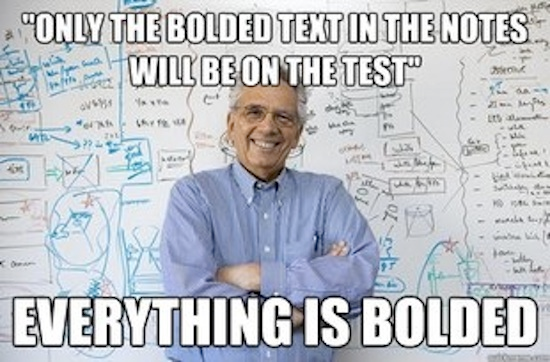 http://www.geekosystem.com/engineering-professor-meme/2/
7/30/2012
Summer 2012 -- Lecture #24
27
Agenda
Virtual Memory
Page Tables
Administrivia
Translation Lookaside Buffer (TLB)
VM Performance
VM Wrap-up
7/30/2012
Summer 2012 -- Lecture #24
28
VA1
User 1 Virtual Address Space
User 2 Virtual Address Space
Retrieving Data from Memory
Physical Memory
PT User 1
1)  Access page table for address translation
PT User 2
2)  Access correct physical address
VA2
Requires two accesses of physical memory!
7/30/2012
Summer 2012 -- Lecture #24
29
Virtual Memory Problem
2 physical memory accesses per data access = SLOW!
Since locality in pages of data, there must be locality in the translations of those pages
Build a separate cache for the Page Table
For historical reasons, cache is called a Translation Lookaside Buffer (TLB)
Notice that what is stored in the TLB is NOT data, but the VPN  PPN mapping translations
7/30/2012
Summer 2012 -- Lecture #24
30
TLBs vs. Caches
Data at memory address
Memory Address
D$ / I$
TLB
VPN
PPN
On miss:
Access next cache level / main memory
On miss:
Access Page Table in main memory
TLBs usually small, typically 16 – 512 entries
TLB access time comparable to cache (« main memory)
TLBs can have associativity
Usually fully/highly associative
7/30/2012
Summer 2012 -- Lecture #24
31
Where Are TLBs Located?
Which should we check first: Cache or TLB?
Can cache hold requested data if corresponding page is not in physical memory?
With TLB first, does cache receive VA or PA?
No
PA
hit
miss
CPU
TLB
Cache
Main Memory
VA
PA
data
miss
hit
Page Table
Notice that it is now the TLB that does translation, not the Page Table!
7/30/2012
Summer 2012 -- Lecture #24
32
Address Translation Using TLB
VPN
Virtual Address
TLB Tag
TLB Index
Page Offset
TLB
PA split two different ways!
PPN
Page Offset
Physical Address
DataCache
Tag
Index
Offset
Note:  TIO for VA & PA unrelated
7/30/2012
Summer 2012 -- Lecture #24
33
Typical TLB Entry Format
Valid and Access Rights:  Same usage as previously discussed for page tables
Dirty:  Basically always use write-back, so indicates whether or not to write page to disk when replaced
Ref:  Used to implement LRU
Set when page is accessed, cleared periodically by OS
If Ref = 1, then page was referenced recently
TLB Tag:  VPN mod (# TLB entries)
7/30/2012
Summer 2012 -- Lecture #24
34
Question:  How many bits wide are the following?
  16 KiB pages
  40-bit virtual addresses
  64 GiB physical memory
  2-way set associative TLB with 512 entries
12			14				38
☐
18			8				45
☐
14			12				40
TLB Tag	TLB Index	TLB Entry
☐
17			9				43
☐
35
Fetching Data on a Memory Read
Check TLB (input: VPN, output: PPN)
TLB Hit:  Fetch translation, return PPN
TLB Miss:  Check page table (in memory)
Page Table Hit:  Load page table entry into TLB
Page Table Miss (Page Fault):  Fetch page from disk to memory, update corresponding page table entry, then load entry into TLB
Check cache (input: PPN, output: data)
Cache Hit:  Return data value to processor
Cache Miss:  Fetch data value from memory, store it in cache, return it to processor
7/30/2012
Summer 2012 -- Lecture #24
36
Page Faults
Load the page off the disk into a free page of memory
Switch to some other process while we wait
Interrupt thrown when page loaded and the process' page table is updated
When we switch back to the task, the desired data will be in memory
If memory full, replace page (LRU), writing back if necessary, and update both page tables
Continuous swapping between disk and memory called “thrashing”
7/30/2012
Summer 2012 -- Lecture #24
37
Performance Metrics
VM performance also uses Hit/Miss Rates and Miss Penalties
TLB Miss Rate:  Fraction of TLB accesses that result in a TLB Miss
Page Table Miss Rate:  Fraction of PT accesses that result in a page fault
Caching performance definitions remain the same
Somewhat independent, as TLB will always pass PA to cache regardless of TLB hit or miss
7/30/2012
Summer 2012 -- Lecture #24
38
Data Fetch Scenarios
Are the following scenarios for a single data access possible?
TLB Miss, Page Fault			
TLB Hit, Page Table Hit		
TLB Miss, Cache Hit			
Page Table Hit, Cache Miss		
Page Fault, Cache Hit
Yes
No
Yes
Yes
No
7/30/2012
Summer 2012 -- Lecture #24
39
Question:  A program tries to load a word at X that causes a TLB miss but not a page fault.  Are the following statements TRUE or FALSE?
The page table does not contain a valid mapping for the virtual page corresponding to the address X
The word that the program is trying to load is present in physical memory
F	F
☐
F	T
☐
T	F
1	2
☐
T	T
☐
40
Updating Scenarios
Using V = valid, D = dirty, R = ref to mean that field is set to the shown value for any entry in either PT or TLB
Which of the following scenarios for a single data access are possible?
Read, D = 1		
Write, R = 1		
Read, V = 0		
Write, D = 0
No
Yes
Yes
No
7/30/2012
Summer 2012 -- Lecture #24
41
Question:  Assume the page table entry in question is present in the TLB and we are using a uniprocessor system.  Are the following statements TRUE or FALSE?
The valid bit for that page must be the same in the PT and TLB
The dirty bit for that page must be the same in the PT and TLB
F	F
☐
F	T
☐
T	F
1	2
☐
T	T
☐
42
Get To Know Your Staff
Category:  Wishlist
7/30/2012
Summer 2012 -- Lecture #24
43
Agenda
Virtual Memory
Page Tables
Administrivia
Translation Lookaside Buffer (TLB)
VM Performance
VM Wrap-up
7/30/2012
Summer 2012 -- Lecture #24
44
VM Performance
Virtual Memory is the level of the memory hierarchy that sits below main memory
TLB comes before cache, but affects transfer of data from disk to main memory
Previously we assumed main memory was lowest level, now we just have to account for disk accesses
Same CPI, AMAT equations apply, but now treat main memory like a mid-level cache
7/30/2012
Summer 2012 -- Lecture #24
45
primary
memory
primary
memory
Typical Performance Stats
secondary
memory
CPU
CPU
cache
Caching			       			Demand paging
cache entry						page frame
cache block (≈32 bytes)			page (≈4Ki bytes)
cache miss rate (1% to 20%)		page miss rate (<0.001%)
cache hit (≈1 cycle)				page hit (≈100 cycles)
cache miss (≈100 cycles)			page miss (≈5M cycles)
7/30/2012
Summer 2012 -- Lecture #24
46
Impact of Paging on AMAT (1/2)
Memory Parameters:
L1 cache hit = 1 clock cycles, hit 95% of accesses
L2 cache hit = 10 clock cycles, hit 60% of L1 misses
DRAM = 200 clock cycles (≈100 nanoseconds)
Disk = 20,000,000 clock cycles (≈10 milliseconds)
Average Memory Access Time (no paging):
1 + 5%×10 + 5%×40%×200 = 5.5 clock cycles 
Average Memory Access Time (with paging):
5.5 (AMAT with no paging) + ?
7/30/2012
Summer 2012 -- Lecture #24
47
Impact of Paging on AMAT (2/2)
Average Memory Access Time (with paging) =
5.5 + 5%×40%× (1-HRMem)×20,000,000
AMAT if  HRMem = 99%?
5.5 + 0.02×0.01×20,000,000 = 4005.5  (≈728x slower)
1 in 20,000 memory accesses goes to disk: 10 sec program takes 2 hours!
AMAT if  HRMem = 99.9%?
5.5 + 0.02×0.001×20,000,000 = 405.5 
AMAT if HRMem = 99.9999%
5.5 + 0.02×0.000001×20,000,000 = 5.9
7/30/2012
Summer 2012 -- Lecture #24
48
Impact of TLBs on Performance
Each TLB miss to Page Table ~ L1 Cache miss
TLB Reach: Amount of virtual address space that can be simultaneously mapped by TLB:
TLB typically has 128 entries of page size 4-8 KiB
128 × 4 KiB = 512 KiB = just 0.5 MiB
What can you do to have better performance?
Multi-level TLBs
Variable page size (segments)
Special situationally-used “superpages”
Conceptually same as multi-level caches
Not covered here
7/30/2012
Summer 2012 -- Lecture #24
49
Agenda
Virtual Memory
Page Tables
Administrivia
Translation Lookaside Buffer (TLB)
VM Performance
VM Wrap-up
7/30/2012
Summer 2012 -- Lecture #24
50
Virtual Memory Motivation
Memory as cache for disk (reduce disk accesses)
Disk is so slow it significantly affects performance
Paging maximizes memory usage with large, evenly-sized pages that can go anywhere
Allows processor to run multiple processes simultaneously
Gives each process illusion of its own (large) VM 
Each process uses standard set of VAs
Access rights provide protection
7/30/2012
Summer 2012 -- Lecture #24
51
Paging Summary
Paging requires address translation
Can run programs larger than main memory
Hides variable machine configurations (RAM/HD)
Solves fragmentation problem
Address mappings stored in page tables in memory
Additional memory access mitigated with TLB
Check TLB, then Page Table (if necessary), then Cache
7/30/2012
Summer 2012 -- Lecture #24
52
Hardware/Software Support for Memory Protection
Different tasks can share parts of their virtual address spaces
But need to protect against errant access
Requires OS assistance
Hardware support for OS protection
Privileged supervisor mode (a.k.a. kernel mode)
Privileged instructions
Page tables and other state information only accessible in supervisor mode
System call exception (e.g. syscall in MIPS)
7/30/2012
Summer 2012 -- Lecture #24
53
Context Switching
How does a single processor run many programs at once?
Context switch:  Changing of internal state of processor (switching between processes)
Save register values (and PC) and change value in Page Table Base register
What happens to the TLB?
Current entries are for different process
Set all entries to invalid on context switch
7/30/2012
Summer 2012 -- Lecture #24
54
Virtual Memory Summary
User program view:
Contiguous memory
Start from some set VA
“Infinitely” large
Is the only running program
Reality:
Non-contiguous memory
Start wherever available memory is
Finite size
Many programs running simultaneously
Virtual memory provides:
Illusion of contiguous memory
All programs starting at same set address
Illusion of ~ infinite memory (232 or 264 bytes)
Protection	, Sharing
Implementation:
Divide memory into chunks (pages)
OS controls page table that maps virtual into physical addresses
memory as a cache for disk
TLB is a cache for the page table
7/30/2012
Summer 2012 -- Lecture #24
55